Helping the Help-Rejecting Student, Part I: “Somebody help that student…(whether they want it or not…)”
Shelly Lear, Hobart & William Smith Colleges
Cathie Chester, SUNY Purchase
Jannette Urciuoli, Queensborough Community College
John Weas, Rochester Institute of Technology
Panel discussion
What we’ll be covering
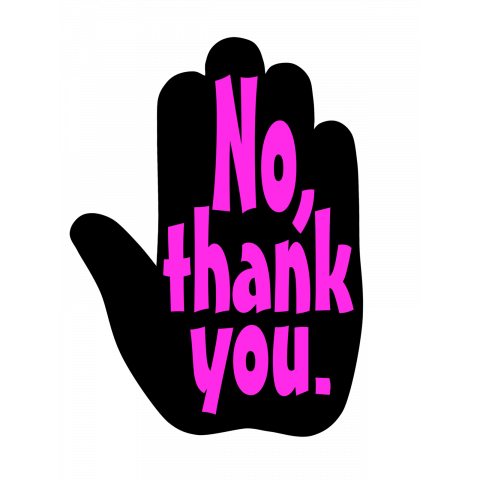 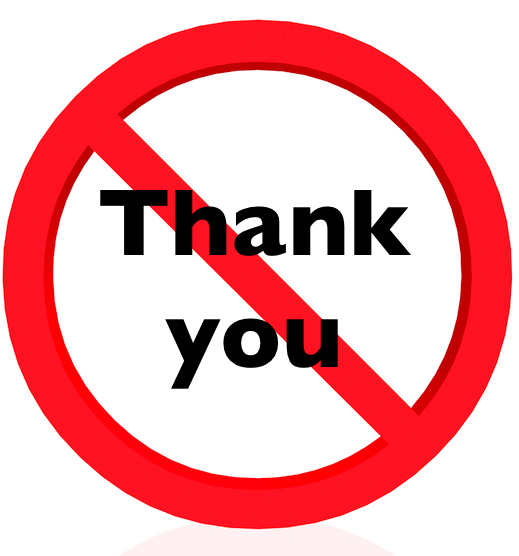 Who are the help-rejecters and how do they come to our attention?
Types of student presentations that don’t fit a short-term therapy model
Dependent, needy students with no treatment goals
Frequent crisis fliers who don’t or won’t engage in ongoing counseling
Students with few coping skills and big reactions under stress (hot-house flowers)
Students who have a crisis utilization model for counseling (cultural and other differences in model)
The chronically versus acutely suicidal
Counseling help-rejecters
Culture on our campus(es) 
Expectations of the CC given campus culture
Limit setting; no one remembers Skinner anymore!
Communication on campus
Having feelings versus having a MH concern
First, we find all the lawyers…
Whose job is it??
Other systems issues
How our campus-wide systems contribute to or maintain help-rejection
Why this population is so challenging
Recognize, accept & acknowledge – they’re different
All about the relationship
Checking our own attitude – are we contributing? 
Convey confidence, care, clarity, crisis alternatives
BREAKING THE HELP-REJECTING CYCLE
It takes a village…Sharing the risk and responsibility
BIT/BAT/CARE teams
Conduct officers and Deans
Residence Life 
Reaching academic advisors & other stakeholders
Parental involvement 
Who are the resources on campus?
How do we work together in spite of confidentiality problems
Looking at the possibilities from the administrative Birdseye view
Things we’ve tried and how they’ve worked
Education about limits of counseling
Increasing our visibility
Conveying an attitude of care every time
Preparing others to intervene and helping them see it as part of their calling
Managing anxiety for everyone on campus
Non-counseling related interventions
changing the campus culture regarding MH
Triage system solutions
Identifying other resources on campus for students and connecting them
Case managers and triage counselors
Focusing on education about how therapy works in the first session
Groups, groups, groups
3 session skills trainings first
Counseling center policies that can reduce staff frustration
New models of service provision
Episodic treatment
Step-up/step-down modules
Structured skills groups
Groups, groups, groups!
Flags for attendance, risk and other worries
Counseling center policies that can reduce staff frustration
Students who are disruptive to others
Working with the chronically but not acutely suicidal
Helping the chronic cutters
Using conduct policies
Ideas
Policies
System solutions
discussion